Ree en beheer.
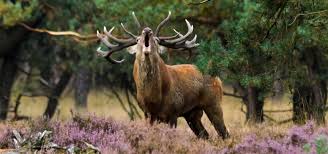 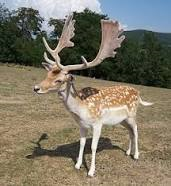 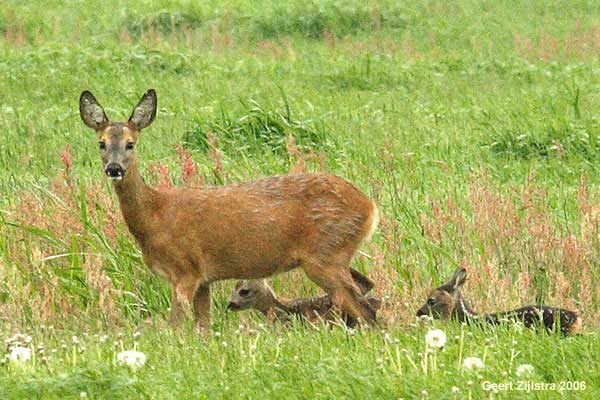 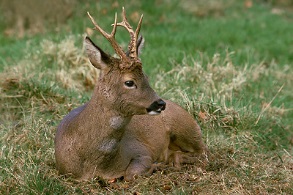 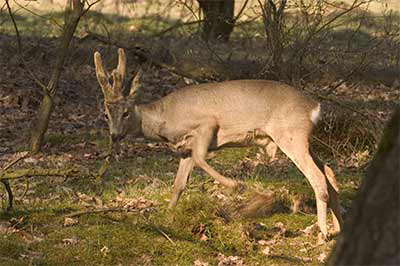 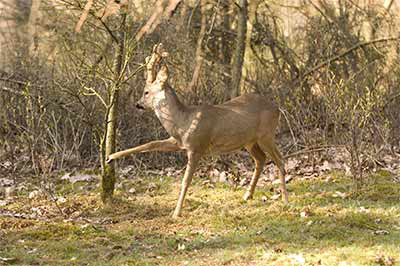 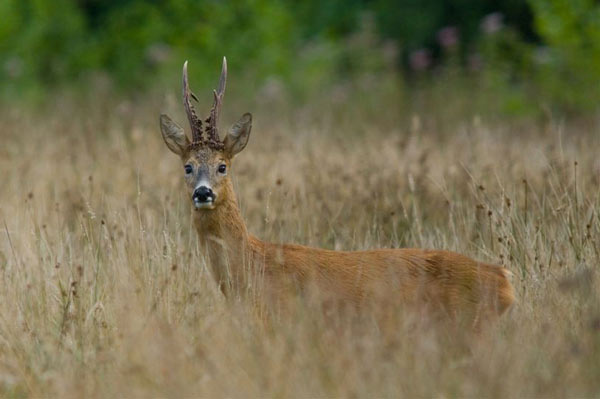 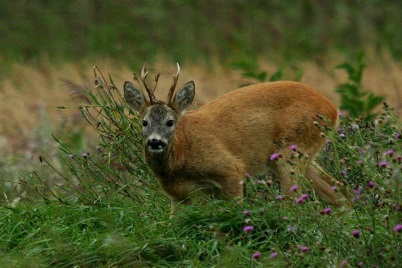 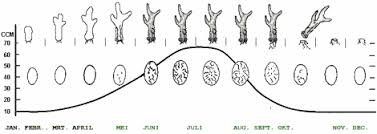 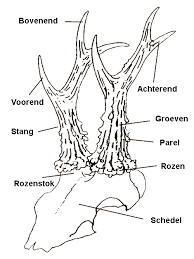 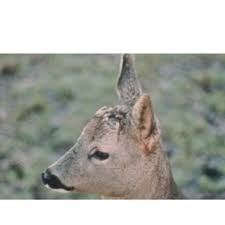 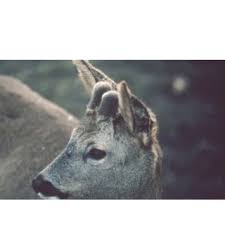 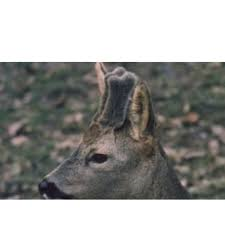 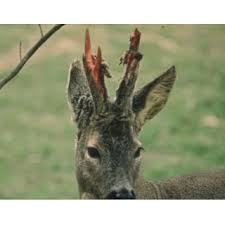 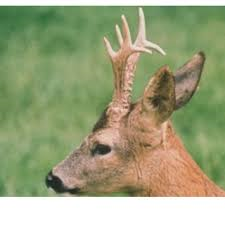 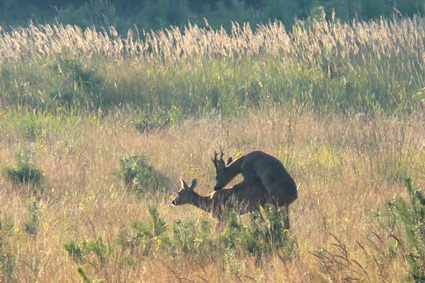 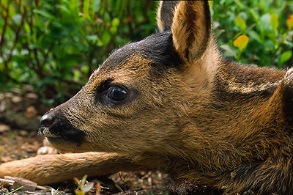 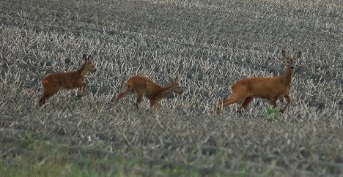 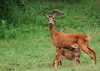 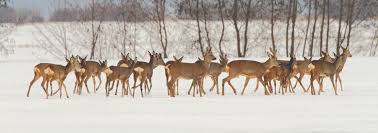 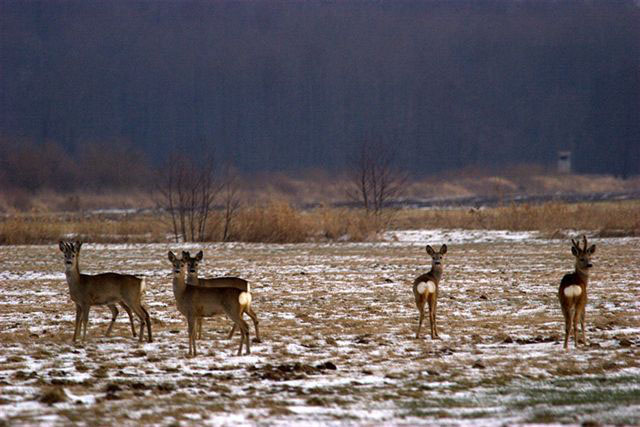 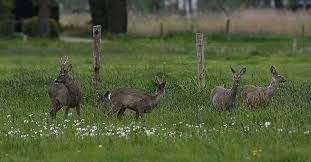 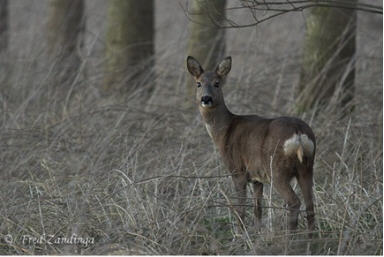 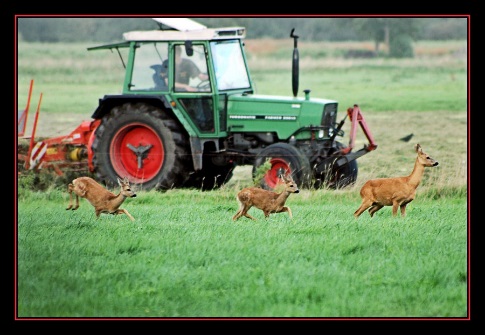 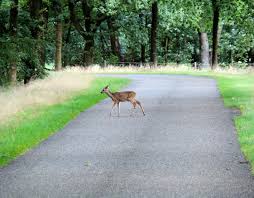 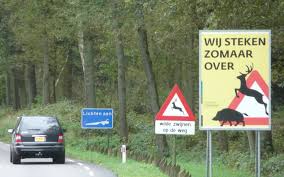 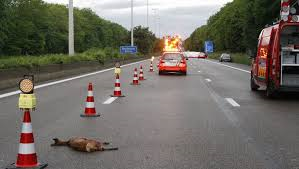 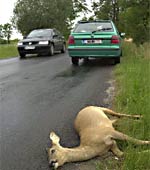 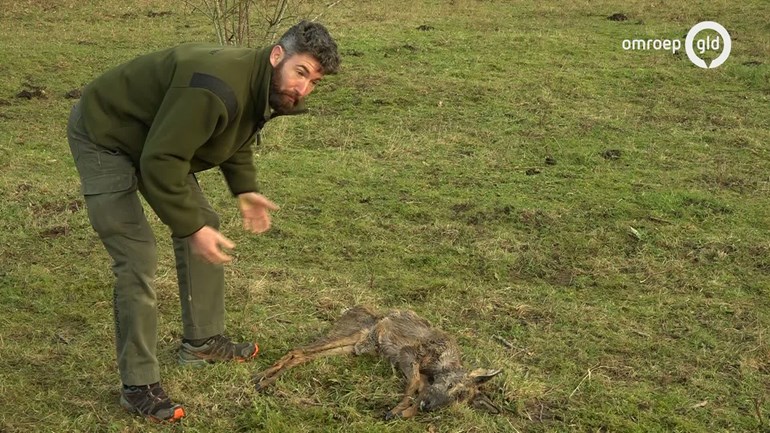 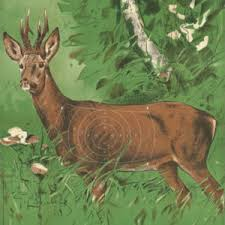 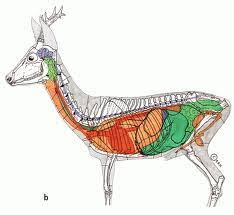 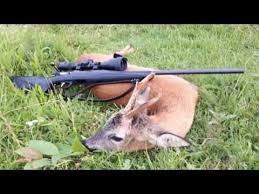 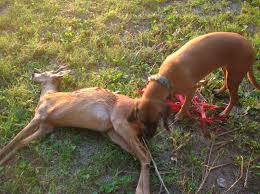 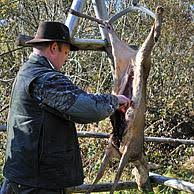 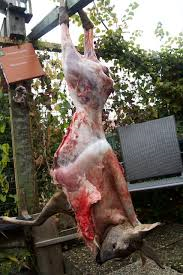 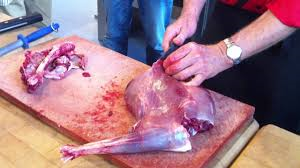